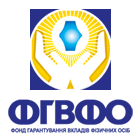 Обізнаність споживачів 
фінансових послуг України про систему гарантування вкладів - 2019Результати дослідження
Оленчик Андрій Ярославович
заступник директора-розпорядника 
Фонду гарантування вкладів фізичних осіб
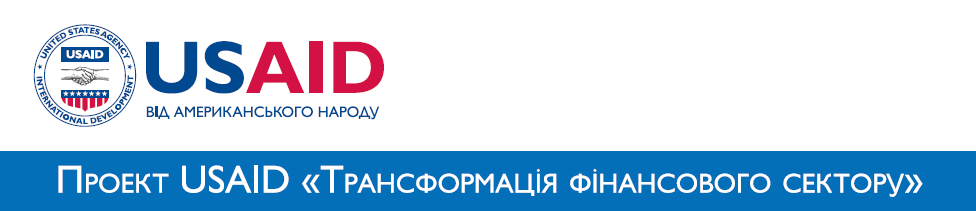 Дослідження проводилось 
ЗА ПІДТРИМКИ
Слайд 1
Характеристики системи гарантування та вкладних операцій банків-учасників Фонду на момент проведення опитування
Опитування споживачів у грудні 2019 року проводилося на фоні стабілізації ситуації на ринку:
	2018 рік - неплатоспроможним визнано один банк;
 	2019 рік - жодного.
Кількість вкладників банків-учасників Фонду зросла вперше з 2014 року. 
За 11 міс. 2019 (на момент проведення опитування) вклади фізосіб збільшилися на 13,5% – до 269 млрд грн і перевищили докризовий рівень.
Частка вкладів у гривні почала перевищувати частку депозитів у доларах і євро. 
Частка строкових вкладів станом на 1 грудня 2019 року становила 58%, а частка вкладів «до запитання» становила 42% від загальної кількості вкладів.
Слайд 2
Знання про гарантії повернення банківських вкладів знизилось у порівнянні з 2017 р.
Чи знаєте ви про гарантії повернення банківських вкладів у разі неплатоспроможності банку?
…як і про Фонд гарантування вкладів
Чи чули ви інформацію про Фонд гарантування вкладів фізичних осіб?
Слайд 3
Однак, на запитання:  «Яка організація може гарантувати повернення вкладів?» відсоток тих, хто назвав Фонд гарантування зріс з 57% до 61%
ФГВФО
НБУ
Сам банк
Мінфін
Слайд 4
63% опитуваних покладають провину за неплатоспроможність банку на власників
Якщо банк стає неплатоспроможним i його клієнти несуть збитки, хто, на вашу думку, бiльше всього винен у цьому?
Половина опитаних обізнані про розмір гарантованої суми
Якою є максимальна сума гарантування вкладів в одному банку?
Частка тих, хто задоволений її поточним розміром зменшилася з 47% до 41%
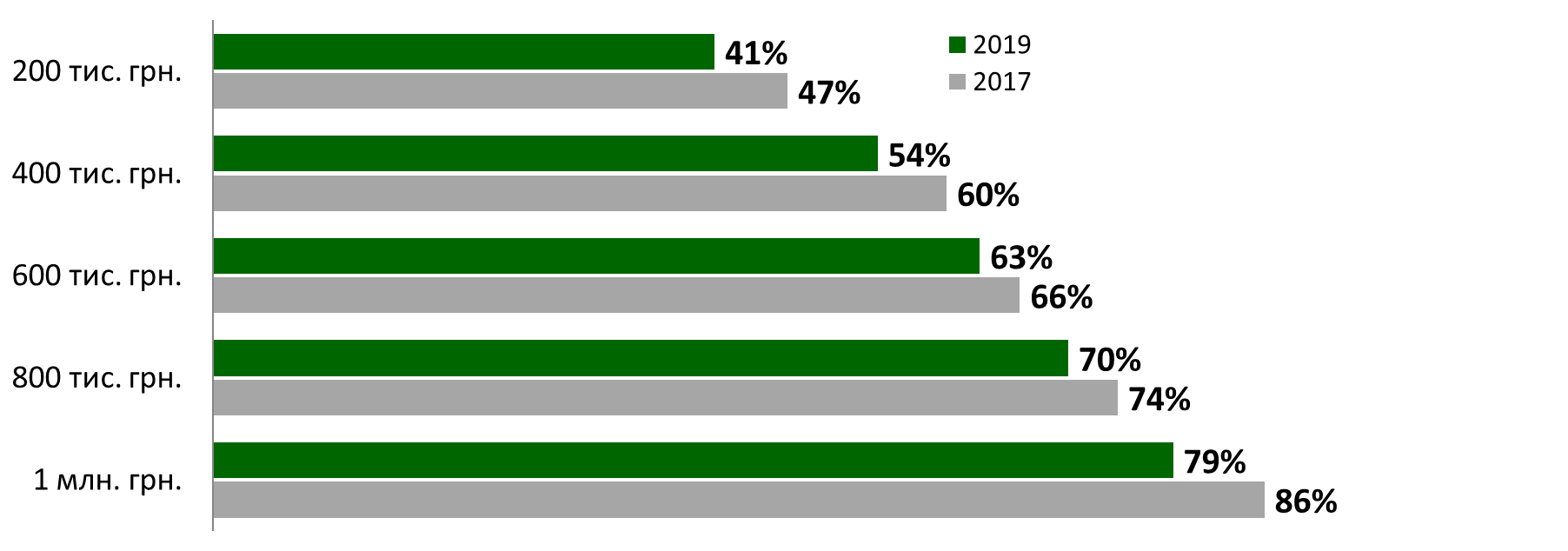 Слайд 6
ГАРАНТОВАНОЇ 
суми 
відшкодування
Подивiться на варiанти суми вiдшкодування вкладiв. Яку суму ви вважаєте оптимальною?
Формується запит на збільшення
7
Зросла обізнаність про підстави для виплати гарантованої суми
Підставою для виплати гарантованої суми є…
Слайд 8
Переважна більшість знають про гарантування вкладів у гривні, але знання про гарантування вкладів у валюті і поточних рахунків є значно нижчими
Чи гарантуються Фондом гарантування вкладів…
Слайд 9
Понад 50% респондентів вибрали варіант «ВАЖКО СКАЗАТИ» 
на запитання «Чи гарантує Фонд вклади, відкриті онлайн?»
Чи гарантуються Фондом гарантування вкладів
10
Загалом на запитання «Чи вважаєте, що володієте достатньою інформацією про СГВ?» більшість відповіла: «Ні, я так не вважаю», - як і в 2017 році
Чи вважаєте ви, що володієте достатньою інформацією щодо системи гарантування вкладів?
Слайд 11
Переважна більшість опитуваних  бажають отримувати інформацію про СГВ через банк, в якому відкритий рахунок
У який спосіб ви бажаєте отримувати інформацію про систему гарантування вкладів?
(відсоток респондентів, яким бракує інформації про систему гарантування вкладів, допускалося кілька варіантів відповіді)
Слайд 12
Чи ознайомлювались ви з довідкою про
систему гарантування вкладів фізичних осіб 
під час укладення договору банківського вкладу/рахунку?
% респондентів, які укладали договори з банком
У 2019 році вперше запитали чи ознайомлювались вкладники 
з довідкою про систему гарантування вкладів фізичних осіб 
під час укладення договору у банку
Майже 60% респондентів вибрали варіант звернутися зі скаргою на дії банку до суду у випадку порушення їх прав
Якщо ваші права вкладника порушуються, до якої установи ви можете або будете звертатися зі скаргою на дії банку?
14
За останні два роки більшість опитуваних не мали проблем з банками
З якими із зазначених ситуацій вам чи вашим родичам, близьким друзям і знайомим доводилося зіштовхуватися протягом останніх двох років?
	(відсоток всіх респондентів, можливо кілька варіантів відповідей)
Слайд 15
На які саме чинники ви звертаєте увагу при виборі банку для відкриття рахунку?
(відсоток усіх респондентів, можливо кілька варіантів відповідей)
Гарантія повернення вкладу
 є основним фактором вибору банку, далі йдуть відгуки близьких і відсоткова ставка
Частка респондентів, які зберігають половину і більше коштів в банках зросла з 8 до 13%
Яку частину власних коштів ви чи ваша родина тримаєте в банку?
Слайд 17
Що саме стало причиною того, що ви не маєте рахунку в банку?
Фактор недовіри до банків перестав згадуватися як основна причина відсутності рахунку в банку
Фактори впливу на рівень обізнаності споживачів
Найвищий рівень впливу на обізнаність мають три фактори:
- рівень доходів респондентів
- тип населеного пункту
- макрорегіон їхнього проживання
ЖИТЕЛІ СІЛЬСЬКОЇ МІСЦЕВОСТІ ЧАСТІШЕ ЗА ЖИТЕЛІВ МІСТ

вибирають відповідь «Важко відповісти» та варіанти відповідей: 
«Не тримаю кошти в банках» (67%), «Не отримую виплати на банківську картку» (24%), «Поки не маю жодного банківського рахунку» (28%) 

З-поміж причин відсутності рахунку частіше вибирають варіанти «Маю високий рівень постійних витрат» та «Надаю перевагу іншим способам збереження коштів»
Слайд 19
ЩОДО  ВІКОВОГО РОЗПОДІЛУ 
	найгірші результати виявлено у двох вікових 				категоріях респондентів:
люди похилого віку (понад 61 рік) 
молодь (18–29 років)
Старші респонденти очікувано належать до менш заможних груп населення
Низька обізнаність молоді скоріше всього пояснюється тим, що молодь не задумується про довготривалі заощадження

Найдосвідченішими виявилися респонденти вікової групи 
від 46 до 60 років.
20
[Speaker Notes: низька обізнаність молоді скоріше всього пояснюється тим, що молодь найрідше задумується про довготривалі заощадження]